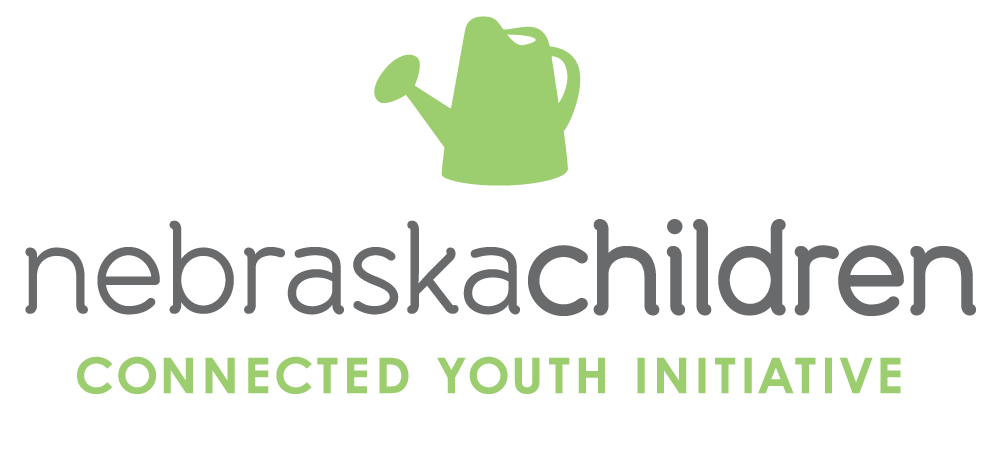 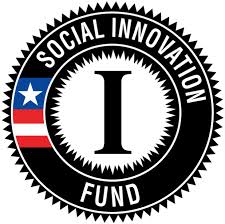 Objectives
General overview of Central Navigation
Central Navigation function requirements for the state CYI system
Collective Impact processes for establishing and sustaining Central Navigation
Multi County capacity for central navigation and immediate response
System developmentand enhancement
Program grants 
Traditional grant model
Funding in programmatic silos
Community grants
How NC has previously granted for Child Well Being work 
Statewide system work
CYI grant to develop local and statewide system
Braided funding
Slight more prescriptive due to the need to develop common practices statewide
Central Navigation: Common language for accurate data
High touch/Low touch v Brief Contact/Active/Inactive/Service end
For data collection purposes only
Youth will not hear these terms 
Still in discussion at the statewide system level

Case Manager v Coach v Advocate
Also still in discussion at statewide level
Take the question to youth to get their input
Central Navigation
Description Statements

The Central Access Navigator (CN) coordinates transitional age youth services in (counties) served by partner agencies. 

The CN serves as a central access point with unconnected youth ages 14 to 24 that are disconnected from a positive life course due to child welfare, homelessness or near homelessness, and/or juvenile justice system involvement, and are lacking services and supports they need to successfully transition to adulthood. 

The CN assists youth in accessing requested services by collaborating with and making referrals to partner agencies to support youth in meeting their goals.

The CN responds to all referrals/requests in a timely manner, especially in emergency and housing.
Central Navigation
Description Statements

The CN assures that youth set their own goals and share in decisions about which services and supports are accessed. 

 The CN works collaboratively on behalf of (entity) with other community-based services to enhance the connected youth  system by assisting in assessing service system needs, gaps, barriers, and assists in identifying strategies to address these issues for Transitional Age Youth.  

The CN works to foster effective professional contacts with service providers, community representatives, consumer groups, representatives of judicial, educational and social services, young adults, youth, and their families in such a way as to create a climate conducive to person-centered, family driven care for youth and young adults. 

Results Statement: Connect youth/young adults to supports and services within their community.
Common Referral Form
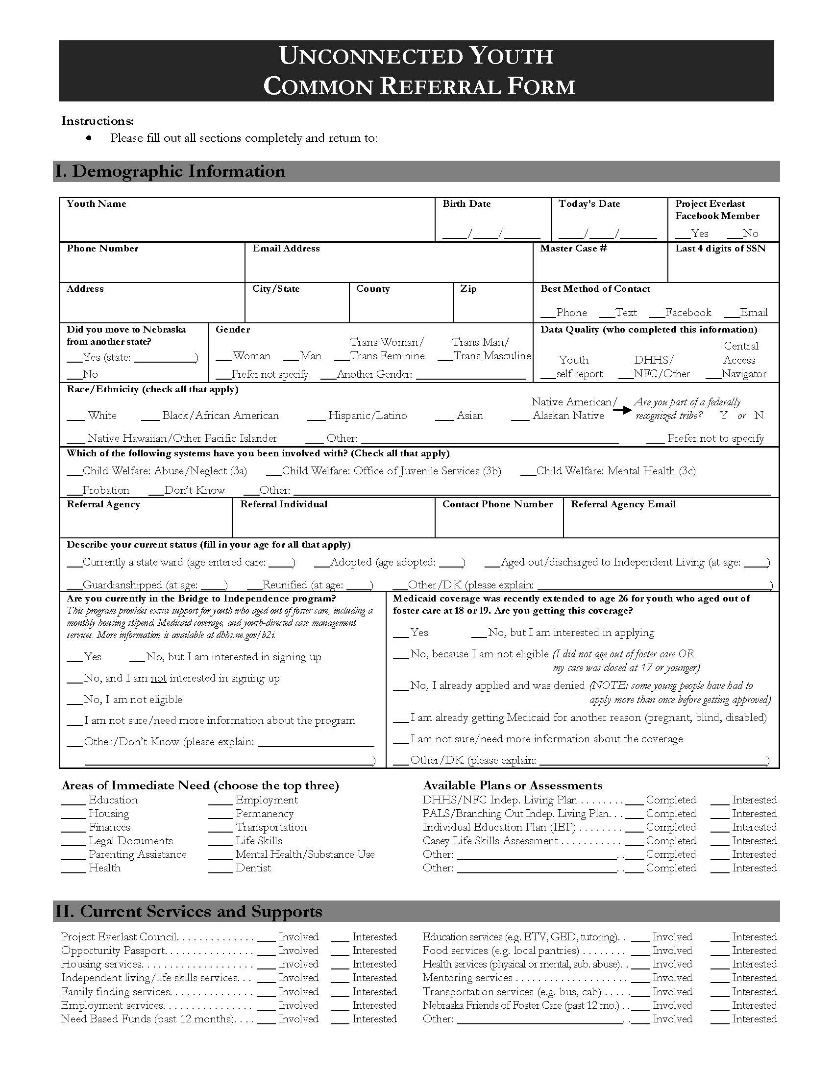 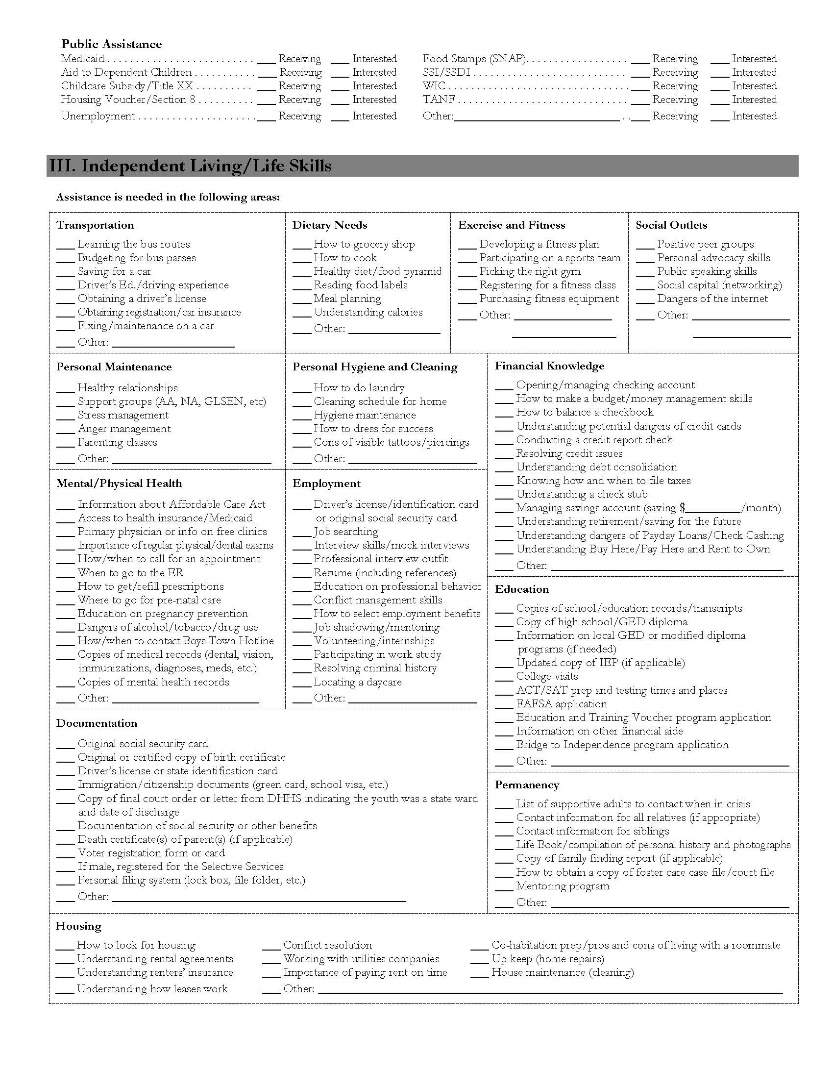 Common Referral Form(continued)
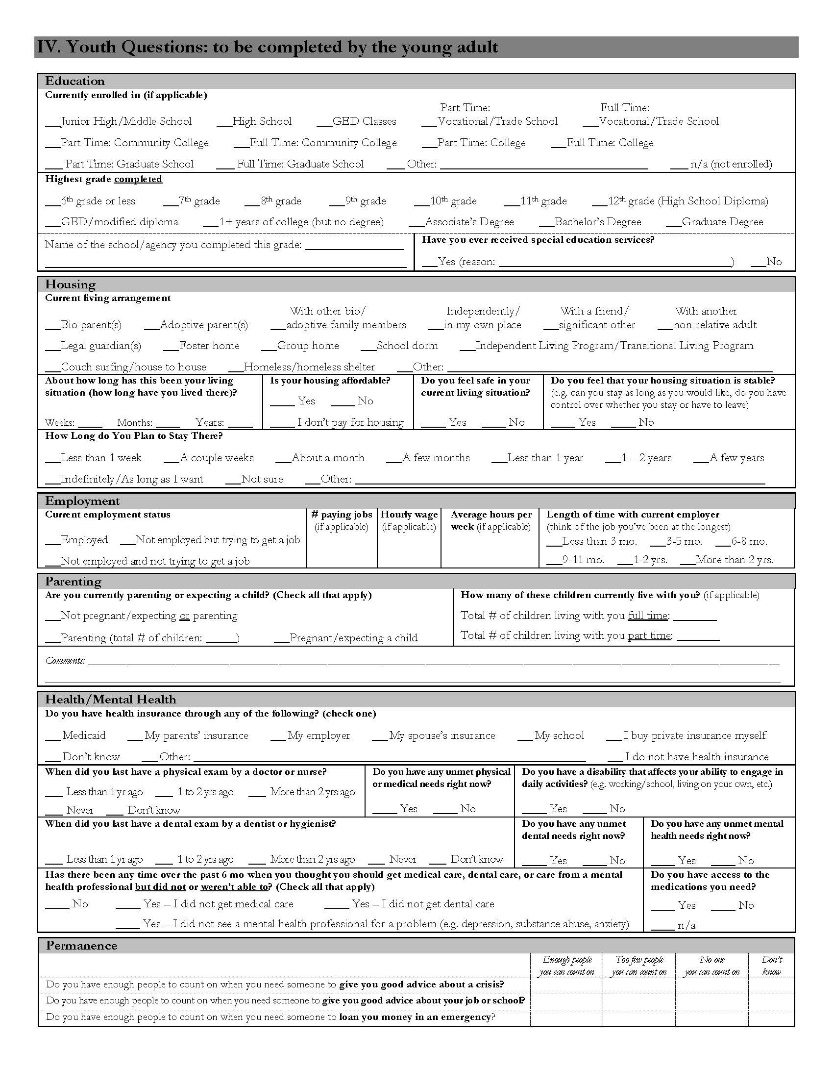 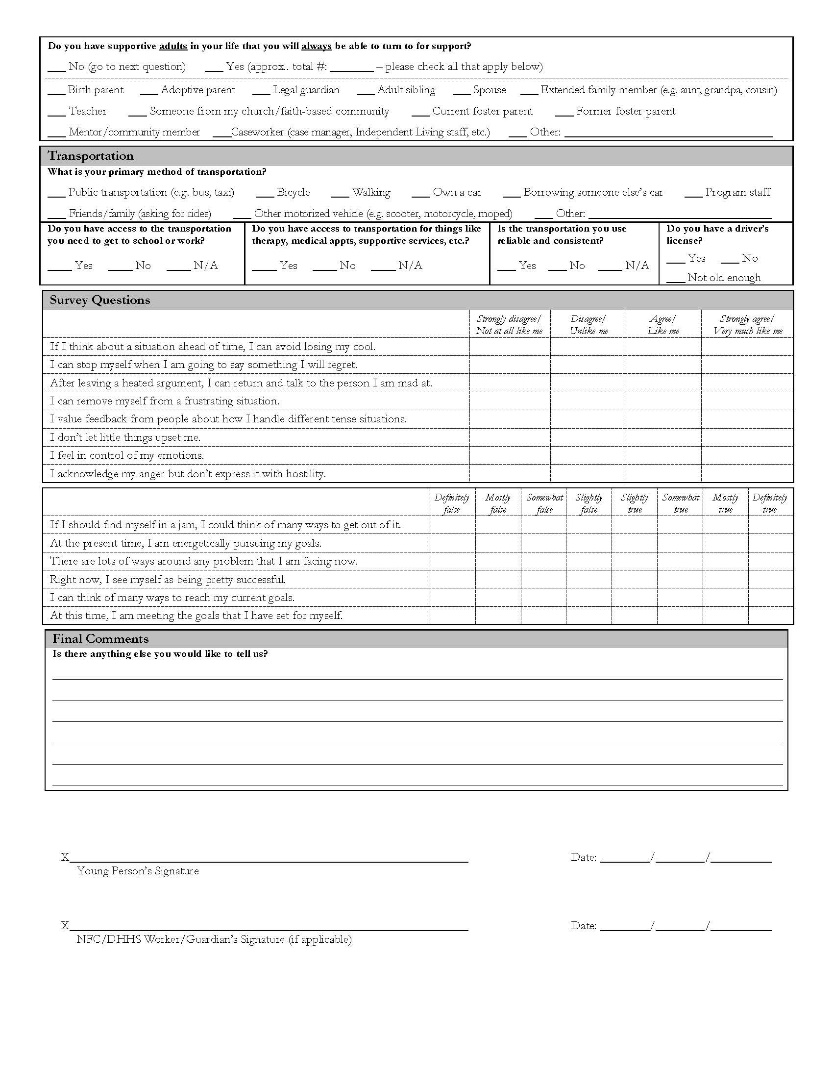 Central Navigation Flow Chart
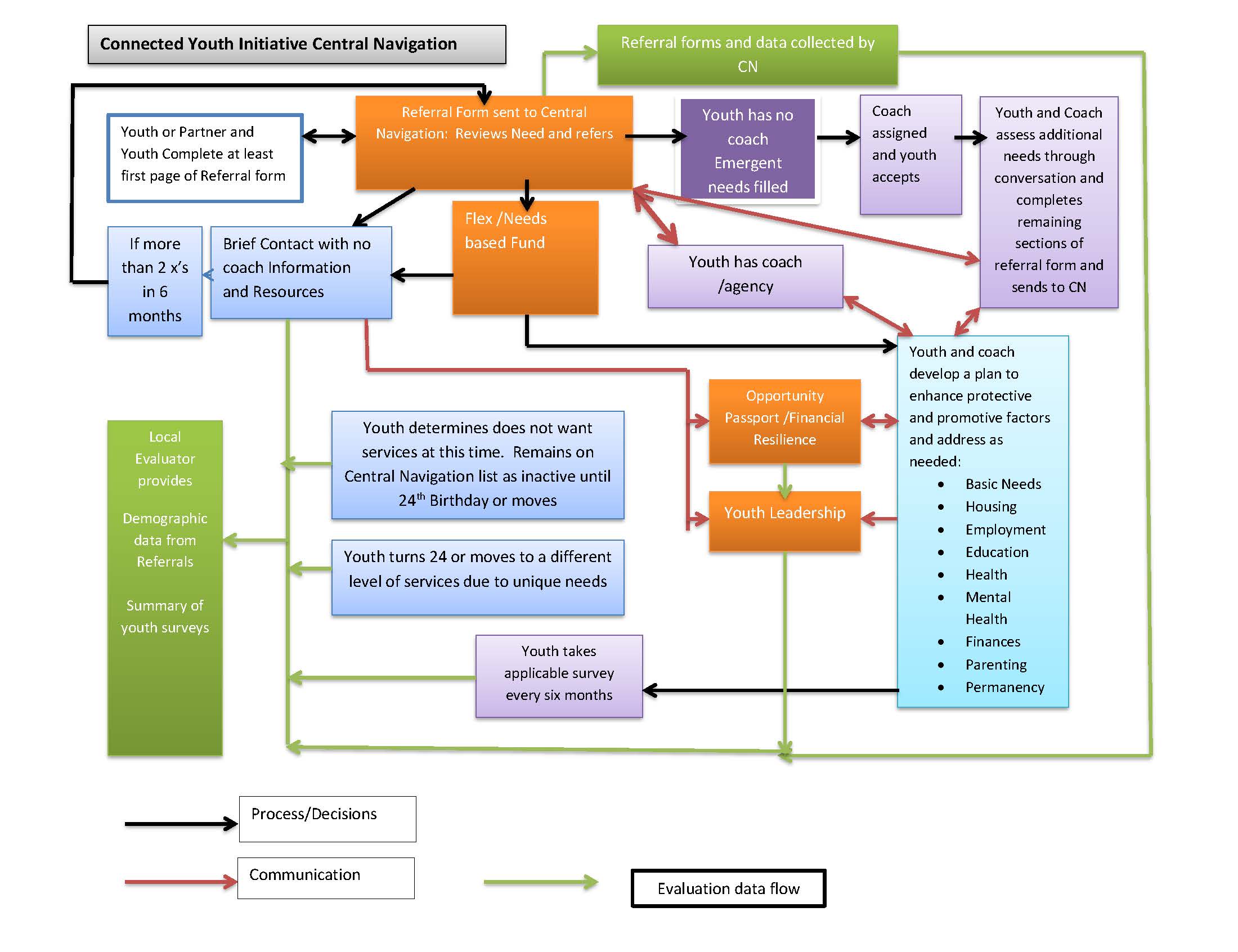 Function:Referrals/Forms
Function:Allocate Services
Function:Financial Response System
Function:Data Collection
Function:Manage Resource Capacity
Function:Continuous Quality Improvement
Function:Surveys and Evaluation
Function:Inter-system / Region Referrals
Qualities and SkillsCentral Navigators
Neutrality- especially in high end services
Youth friendly communications and resources
Trauma informed communication skills
Person centered skills
Ability to convene and chair youth centered team meetings 
Strong knowledge of community resources 
Competent in interactions with diverse cultures, people in poverty, and persons with varying physical and mental capabilities
Strong organizational and documentation skills
Written and verbal communication skills
Expertise in online case management systems ( specific to community)
Collective ImpactSustainable Central Navigation
Sustain efforts by embedding them in the system

Central Navigator doesn’t do all the work
All agencies/providers have referral forms

Combine work with other CN work
Child Well Being
Homelessness Continuum of Care

Doesn’t require hiring a new person
Contract with other agency

Braided Funding for CN functions
Juvenile Justice Community Based Aid Funds can pay for “system development and enhancement”
Collective Impact
Combine this work with other Central Navigation work (homelessness, Community Response)
Bidding/Contracting with partner agency to do the work
Think about how to sustain this work without necessarily hiring new staff
CYI and CWB Crosswalk
Function:Referrals/Forms
Function:Allocate Services
Function:Financial Response System
Function:Data Collection
Function:Manage Resource Capacity
Function:Continuous Quality Improvement
Function:Surveys and Evaluation
Function:Inter-system / Region Referrals